Ålands 
areal- och djurbaserade
åtgärder i
CAP-strategiplanen 
2023-2027

29.10.2022 Leila Lindström
Interventioner (åtgärder)
Hur har vi kommit fram
till vilka åtgärder vi ska
ha?
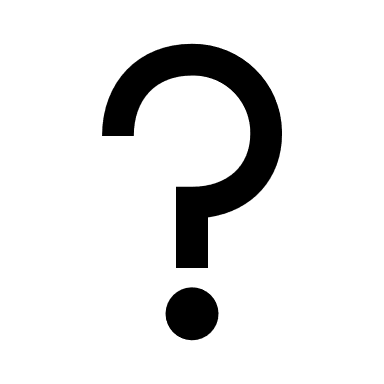 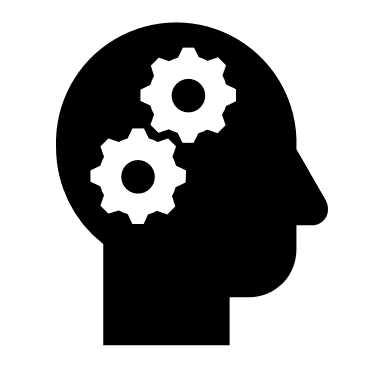 Interventionslogik(= en röd tråd)
Särskilda mål med koppling till areal-/djurbaserade stöd
SO4: Bidra till begränsning av och anpassning till klimatförändringar samt till hållbar energi.
SO5: Främja hållbar utveckling och effektiv förvaltning av naturresurser som vatten, mark och luft.
SO6: Bidra till att skydda den biologiska mångfalden, stärka ekosystemtjänster samt bevara livsmiljöer och landskap. 
SO9: Se till att EU:s jordbruk svarar bättre på samhällets krav på livsmedel och hälsa, inbegripet säkra, näringsrika och hållbara livsmedel, matsvinn samt djurskydd.
Ny struktur
Cap-strategiplanen omfattar både
Pelare I: 
Inkomststöd
Rikets behörighet

Pelare II:
Landsbygdsutvecklingsstöd 
Ålands behörighet

Gemensamma delar för båda pelarna så som definitioner
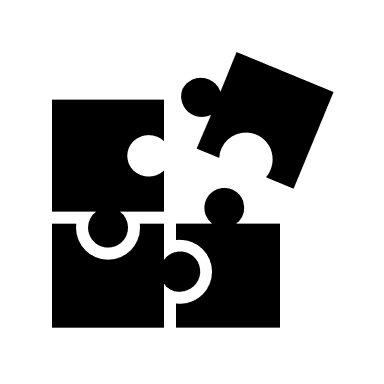 Grönare profil med en Ny grön arkitektur-> högre miljöambition
System för 
klimat- och miljö
Miljö- och klimatåtaganden
Tvärvillkor
Förgröningsstödets villkor
Villkorlighet
Ålands areal- och djurbaserade åtgärder i Pelare II
Två interventionstyper: 

a) Miljöåtaganden, klimatåtaganden och övriga förvaltningsåtaganden 
Miljöersättning
Ersättning för ekologisk produktion 
Ersättning för djurens välfärd

b) Naturliga eller andra områdesspecifika begränsningar 
Kompensationsersättning (LFA)
Kompensationsersättning (LFA)
Delfinansierade delen fortsätter oförändrat

217 euro per hektar

Ingen nationell husdjursförhöjning
Miljöersättning
Grundstrukturen lika som nu

Balanserad användning av näringsämnen (BAN) 
    Gårdsomfattande miljöåtagande

Kulturmarksbeten + naturbeten med höga naturvärden 
I samma åtgärd Naturbetesskötsel
Miljöersättning
Ersättning för 
inkomstbortfall
+ extra kostnader

för att genomföra ett miljöåtagande
	+  en ”morot” (transaktionskostnad) max 20%. 

Alla ersättningsnivåer baserar sig på kalkyler (MTT)
Miljöåtaganden
1. Gårdsomfattande miljöåtagande 

Ingen uppdelning i husdjursgårdar och växtodlingsgårdar

Obligatorisk del + frivilliga skiftesvisa komplement

Obligatoriskt: 
Odlings- och gödslingsplan 
Skiftesvisa anteckningar  
Markkartering
Gårdsomfattande miljöåtagande
Nytt:  
i den obligatoriska delen: 
Miljö- och klimatplan 
1 gång på 5 år
identifiera konkreta miljöutmaningar och utvecklingsmöjligheter på den egna gården 
Miljö- och klimatskolning årligen en dag (nätskolning) 
Omfattande jordanalys eller markscanning på 3 skiften en gång på 5 år

Flyttat:
Skyddsremsorna (3 meter) 
Kväve- och fosforgödslingen gränser har flyttat till villkorligheten
Miljöåtaganden
Frivilliga skiftesvisa komplement (5 st. tidigare 7st.)

Odling av markförbättrande växter och saneringsväxter
Fånggröda
Alternativa växtskyddsmetoder i trädgårdsodling
Främjande av cirkulär ekonomi
Odling av dragväxter för bin
Nytt: 
Kan sökas årligen
Behöver inte genomföras alla år

Vinterbevuxen mark -> Pelare I Växttäcke vintertid
Användning av täckmaterial -> Alternativa växtskyddsmetoder i trädgårdsodling  
Mekanisk ogräsbekämpning i potatis: borta
Frivilliga skiftesvisa komplement
1. Odling av markförbättrande växter och saneringsväxter
Nytt: 
måste ha funnits en ettårig produktionsgröda på skiftet föregående år 
Också markförbättrande växter (tidigare bara saneringsväxter
Gröngödslingsvallen (konventionell) har flyttat till Pelare I Miljösystemstödet = ingen miljöersättning från Pelare II
2. Fånggröda (nu egen åtgärd)
Nytt:  
På max. 30% av den ersättningsberättigande arealen
Ingen begränsning för användningen nästa år
Frivilliga skiftesvisa komplement
3. Alternativa växtskyddsmetoder i trädgårdsodling
	Nytt:
	Ingen gruppering i Grupp I och Grupp II

Metoderna: 
Användning av mikrobiologiska växtskyddsmedel som sprids
mekaniskt för bekämpning av växtsjukdomar eller skadegörare
med pollinerande insekter för bekämpning av växtsjukdomar
Användning av makroorganismpreparat för bekämpning av växtskadegörare
Insektsnät
Marktäckning under växtperioden
i odling av ettåriga trädgårdsväxter; organsikt eller biologiskt nedbrytbar marktäckning
i odling av fleråriga trädgårdsväxter; organisk eller biologiskt nedbrytbar marktäckning eller klippt grästäcke
Frivilliga skiftesvisa komplement
3. Alternativa växtskyddsmetoder i trädgårdsodling
Nytt: 
Förhandsplan
De alternativa metoderna för varje växtart och –skifte
Med vilka hjälpmedel behovet av bekämpning följs upp
I vilka situationer alternativa metoderna kompletteras med andra metoder  
Borta: 	
odlingstunnlar (plast),
mekanisk ogräsbekämpning med traktordriven brännare och
ogräsharv med optisk styrning har tagits bort.
Frivilliga skiftesvisa komplement
4. Främjande av cirkulär ekonomi (ny åtgärd)

Kan sökas av både husdjursgårdar och växtodlingsgårdar 

Användning av placerande eller nedmyllande utrustning för spridning av flytande gödselpreparat 
Behöver inte vara från den egna gården  

Spridning av organiskt material (min. 20% ts)  
Särskilt definierade organiska gödselpreparat, jordförbättringsmedel eller växtunderlag
Ej fastgödsel från den egna gården 
En gård kan inte både leverera och ta emot organiskt material
Miljöåtaganden
Fristående (egna åtaganden): 

Anläggning av gräsbevuxna skyddszoner
Naturbetesskötsel
Riktade skötselåtgärder på naturbeten
Uppfödning av ursprungsraser
Miljöåtaganden
Naturbetesskötsel
Sammanslagning av kulturmarksbeten och naturbeten med höga naturvärden

Uppfödning av ursprungsraser
	Nytt:
blir ett ettårigt åtagande, man ansöker om åtagande varje år
Ingås för individuella djur, anges i ansökan
Omfattar också nöt av öst-, väst och nordfinsk boskap
Miljöåtaganden ersättningsbelopp
Ersättning för ekologisk produktion
Kan inte kombineras med Gårdsomfattande miljöåtagande

Växtodling
	Nytt: 
Fyra dagar lång grundkurs före åtagandet ingås om ingen kurs under åren 2014 – 2022

Inget krav på att minst halva gården måste ingå i åtagandet
Gården måste ha minst 3 ha åker och åtagandet måste omfatta minst 3 ha åker 		
Ekologisk fruktodling; minst 0,50 hektar med fruktodling på gården och i åtagandet
Ersättning för ekologisk produktion
Inget krav på att skörden från vallen ska levereras till gårdar med ekodjur  
Vallskörden får levereras till vem som helst
Ersättningen samma som för konventionell vall (45 euro/ha)  
På husdjursgårdar kompenseras sänkningen med en högre ersättning för husdjuren   

Husdjursproduktion
Nytt: 
ett åtagande måste omfatta minst 3 djurenheter (tidigare 2 de)
Ersättning för ekologisk produktion
Möjligt att kombinera med frivilliga skiftesvisa komplement
Odling av markförbättrande växter och saneringsväxter (ej ekoersättning)
Fånggröda
Främjande av cirkulär ekonomi
Odlingen av dragväxter för bin (ej ekoersättning)
	Nytt: 
Alternativa växtskyddsmetoder i trädgårdsodling
dock endast marktäckning
Ersättning för ekologisk produktion
Ersättningsbelopp
Genomförs i Pelare I(Inte Ålands behörighet)
Miljösystemstöd
Växttäcke vintertid (30 -70 e/ha)
Naturvårdvall (50 – 80 e/ha)
Gröngödslingsvallar (65 – 95 e/ha)
(inte om skiftet i åtagande om ekologisk produktion) 
Mångfaldsväxter (270 – 330 e/ha)

Ett ettårigt åtagande
Ersättning för djurens välbefinnande
Ett ettårigt åtagande
Omfattar ett kalenderår (1.1. – 31.12.)
Nötkreatur (minst 15 de av nöt på gården)
Får och getter (minst 5 de av får på gården)
Ersättning för djurens välbefinnande
Åtgärder för nötkreatur
Välfärdsplan (obligatorisk)
Sjuk-, behandlings- och kalvningsboxar
Främjande av förhållanden under vilka kalvar hålls
Främjande av förhållanden under vilka nötkreatur av handjur hålls
Åtgärder för får och getter
Välfärdsplan (obligatorisk) 
Främjande av förhållanden under vilka får och getter hålls
Ersättning för djurens välbefinnande
Välfärdplanen (både nöt, får och getter)
förhållandena på hållandeplatsen,
beredskap för funktionsstörningar, 
genomförande av produktion, 
den gällande utfodringsplanen och foderanalysen, 
skydd mot sjukdomar,
förbättrandet av välbefinnandet,
möjliga observationer och utvecklingsbehov
Ersättning för djurens välbefinnande
Sjuk- behandlings- och kalvningsboxar
Mjölkkor och dikor som har kalvat
En box som är minst 9 m2 för varje påbörjad grupp på 20 djur 
Övriga nöt som inte har kalvat
En box för varje påbörjad grupp på 50 djur
Minst 6 m2 för djur under 12 månader
Minst 9 m2 för djur som är över 12 månader
Fast underlag, välströat och mjukt
För djur över 6 mån. tillåts spaltgolv om golvet görs mjukare
Ersättning för djurens välbefinnande
Främjande av förhållanden under vilka kalvar hålls
Gäller gårdens alla nöt under 6 månader
Välströat, fast och mjukt liggområde
Minst 2,25 m2 per djur i gruppbox
Minst 10 m2 om kalven går med sin mor
Fryst råmjölk eller råmjölksersättning ska finnas på gården
Kvaliteten ska mätas och bokföras
Kalven ska dia eller dricka genom napp
Ersättning för djurens välbefinnande
Främjande av förhållanden för handjur
Gäller gårdens alla nöt av hankön mellan 6-18 mån.
För varje djur 
Minst 3,5 m2 i varma stallar 
Minst 5,5 m2 i kalla stallar
Hälften av ytan liggområde med välstöat och mjukt fast underlag, i spaltgolv konstruktioner som gör golvet mjukare 
Djuren får inte hållas uppbundna (endast i undantagsfall)
Ersättning för djurens välbefinnande
Främjande av förhållanden för får och getter
Fåren och getterna ska hållas i gruppboxar med välstöat och mjukt fast golv där alla kan ligga samtidigt
I ensambox bara av godtagbar anledning, 
minst 2m2 
Djuret ska kunna vända sig om och se andra får
Tackor med nyfödda lamm ska ha en lammningsbox på minst 2,2 m2 som kan värmas upp eller är värmeisolerad
Lammen ska ha lammkammare från 2 veckors ålder till avvänjning, dock inte på bete
Ersättning för djurens välbefinnande
Främjande av förhållanden för får och getter
Sjuk- och behandlingsboxarna ska vara välströade och mjuka med fast golv, där det finns möjlighet att värma djuret
Kan användas gemensamt av flera djur men måste finnas beredskap att isolera ett djur.  
Minst 2 m2 per djur över 3 månader
Ersättning för djurens välbefinnande
Icke produktiva investeringar
Ett projektstöd (Hyrrä)

Ersättning upp till 100% av de godkända kostnaderna

Två olika åtgärder:
för att främja naturens mångfald

för hållbar skötsel av naturresurser
Icke produktiva investeringar
För att främja naturens mångfald

Restaurering av lövängar, 
max 3.000 euro/ha

Återskapande och nyskapande av naturbeten, ängar, strandängar och andra vårdbiotober i jordbrukslandskapet, 
max 3.000 euro/hektar

Kompletterande stängseldragning på befintliga naturbeten, 
max 500 euro per hektar
Icke produktiva investeringar
För hållbar skötsel av naturresurser
Våtmarker
Kedjor av små våtmarker
Översvämningsområden
Översvämningsområden av våtmarkstyp
Tvåstegsdiken (max. 12 euro per meter)
  
Projekt mellan 0,3 – 0,5 hektar max. 4.100 euro/projekt
Projekt över 0,5 hektar max. 12.000 euro/hektar